ИСПАРЕНИЕ  КОНДЕНСАЦИЯНАСЫЩЕННЫЙ ПАР
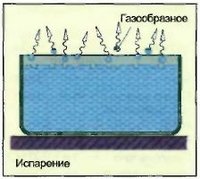 Учитель физики
МКОУ ВСОШ
В.В.Панов
Тест « Таблица плавления»
Свинец плавится при температуре 327 С. Что можно сказать о температуре отвердевания свинца?
Она равна 327 С
Она ниже температуры плавления.	
Она выше температуры плавления.
При плавлении кристаллического вещества его температура
Не изменяется
 Увеличивается
 Уменьшается
Можно ли в алюминиевом сосуде расплавить медь?
Можно
 Нельзя
У какого металла кристаллическая решетка разрушается при самой высокой температуре?
сталь
 медь
вольфрам
платина
 осмий
Наиболее низкая температура воздуха  -88,3С была зарегистрирована в 1960 году на научной станции « Восток». Каким термометром можно пользоваться в этом месте Земли?
Ртутным
Спиртовым
 Можно ртутным и спиртовым термометрами
Нельзя пользоваться ни ртутным , ни спиртовым
О, сколько нам открытий чудных
	
Готовят просвященья дух
	
И опыт, сын ошибок трудных,
	
И гений, парадоксов друг,
	
И случай, бог изобретатель.
Вода появляется из ручейка,
	Ручьи по пути собирает река.
	Река полноводно течет на просторе,
	Пока, наконец, не вливается в море.
 
	Моря пополняют запас океана,
	Над ним формируются клубы тумана.
	Они поднимаются выше пока
	Не превращаются в облака.
                           А облака, проплывая над ними,
	Дождем проливаются, сыплют снегами
	Весной соберется вода в ручейки,
	Они потекут до ближайшей реки.
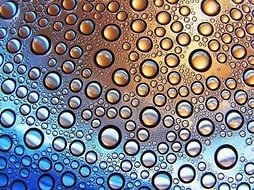 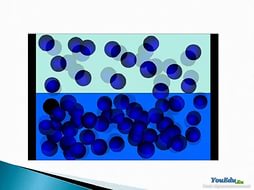 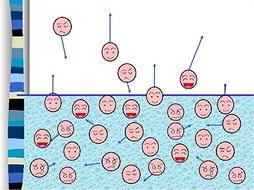 Скорость испарения зависит:
от рода жидкости
от температуры жидкости
от площади свободной поверхности жидкости
от наличия или отсутствия ветра
РЕФЛЕКСИЯ
Что узнал нового из урока?
 Удалось ли понять и представить явления испарения и конденсации?
Какие моменты урока для вас были наиболее интересными?
Что показалось наиболее трудным на уроке?
Презентацию подготовил Панов В.В., учитель физики МКОУ «Ванаварская средняя общеобразовательная школа»